Temperature
Precipitation
26.5
400
26.0
350
25.5
300
25.0
250
Mean Monthly Temperature (C)
Monthly Precipitation (mm)
24.5
200
24.0
150
23.5
100
Jul
Jun
Jan
Nov
Apr
Mar
Feb
Oct
Dec
Aug
Sep
May
Figure 6.1
Ecological Climatology © 2008 G. Bonan
Temperature
Precipitation
29
300
28
250
27
200
26
150
Mean Monthly Temperature (C)
Monthly Precipitation (mm)
25
100
24
50
23
0
Jul
Jan
Jun
Nov
Apr
Mar
Feb
Oct
Dec
Aug
Sep
May
Figure 6.2
Ecological Climatology © 2008 G. Bonan
75.0
62.5
50.0
37.5
Monthly Precipitation (mm)
25.0
12.5
0.0
Jul
Jan
Jun
Nov
Apr
Feb
Mar
Oct
Dec
Aug
Sep
May
Temperature
Precipitation
25
20
15
Mean Monthly Temperature (C)
10
5
0
-5
Figure 6.3
Ecological Climatology © 2008 G. Bonan
Temperature
Precipitation
35
30
30
24
25
18
Mean Monthly Temperature (C)
Monthly Precipitation (mm)
20
12
15
6
10
0
Jul
Jan
Jun
Nov
Apr
Oct
Mar
Feb
Dec
Aug
Sep
May
Figure 6.4
Ecological Climatology © 2008 G. Bonan
25
100
20
80
Mean Monthly Temperature (C)
Monthly Precipitation (mm)
15
60
10
40
5
20
Jul
Nov
Jan
Jun
Apr
Mar
Feb
Oct
Dec
Aug
Sep
May
Temperature
Precipitation
Figure 6.5
Ecological Climatology © 2008 G. Bonan
30
150
25
130
20
110
Mean Monthly Temperature (C)
Monthly Precipitation (mm)
15
90
10
70
5
50
Jul
Nov
Jan
Jun
Apr
Mar
Feb
Oct
Dec
Aug
Sep
May
Temperature
Precipitation
Figure 6.6
Ecological Climatology © 2008 G. Bonan
20
100
15
85
Mean Monthly Temperature (C)
Monthly Precipitation (mm)
10
70
5
55
0
40
Jul
Nov
Jan
Jun
Apr
Mar
Feb
Oct
Aug
Sep
Dec
May
Temperature
Precipitation
Figure 6.7
Ecological Climatology © 2008 G. Bonan
25
120
110
20
15
100
Mean Monthly Temperature (C)
Monthly Precipitation (mm)
10
90
5
80
0
70
Jul
Nov
Jan
Jun
Apr
Mar
Feb
Oct
Dec
Aug
Sep
May
Temperature
Precipitation
Figure 6.8
Ecological Climatology © 2008 G. Bonan
20
80
15
70
10
60
5
50
Mean Monthly Temperature (C)
Monthly Precipitation (mm)
0
40
-5
30
-10
20
-15
10
Jul
Nov
Jan
Jun
Apr
Mar
Feb
Oct
Temperature
Precipitation
Dec
Aug
Sep
May
Figure 6.9
Ecological Climatology © 2008 G. Bonan
20
60
10
50
0
40
Monthly Precipitation (mm)
Mean Monthly Temperature (C)
-10
30
-20
20
-30
10
Jul
Nov
Jan
Jun
Apr
Mar
Feb
Oct
Dec
Aug
Sep
May
Temperature
Precipitation
Figure 6.10
Ecological Climatology © 2008 G. Bonan
5
35
0
30
-5
25
-10
20
Mean Monthly Temperature (C)
Monthly Precipitation (mm)
-15
15
-20
10
-25
5
-30
0
Jul
Jan
Jun
Apr
Nov
Feb
Mar
Oct
Aug
Sep
Dec
May
Temperature
Precipitation
Figure 6.11
Ecological Climatology © 2008 G. Bonan
Jul
Nov
Jun
Jan
Apr
Mar
Oct
Feb
Dec
Sep
Aug
May
Temperature
0
-5
-10
Mean Monthly Temperature (C)
-15
-20
-25
-30
Figure 6.12
Ecological Climatology © 2008 G. Bonan
Mountain Mesoclimate
Plains Mesoclimate
Forest 
Clearing
River
Floodplain
Urban 
Canyon
Urban 
Park
Urban 
Canyon
Fallow
Field
Ridgetop
Forest
Forest
Grassland
Lake
Cornfield
Steep hillslope
Shallow, rocky soils
Deep, moist, 
loamy soil
Dry, clay soil
Wet, sandy 
soil
Dry, compacted soil
Figure 6.13
Ecological Climatology © 2008 G. Bonan
Perpendicular To 
Sloped Surface
Zenith 
Angle, Z
Perpendicular 
To Surface
Incidence Angle, i
Zenith Angle, Z
Sun
Sun
Altitude Angle
Altitude Angle
Slope Angle, s
Horizontal  Surface
Horizontal  Surface
Sloped Surface
Figure 6.14
Ecological Climatology © 2008 G. Bonan
North
South
Horizontal
West
East
South
South-Facing Slope
1.0
0.9
Sky
0.8
Slope Angle, s
0.7
North
South
0.6
View Factor
0.5
East-Facing Wall
0.4
0.3
Terrain
0.2
0.1
0.0
Slope Angle, s
0
10
20
30
40
50
60
70
80
90
East
West
Slope Angle, s
Figure 6.15
Ecological Climatology © 2008 G. Bonan
Direct Beam = 1.00 S
Diffuse: 95% Of Sky
Direct Beam = 0.59 S
Diffuse: 95% Of Sky
27 South Slope
27 North Slope
Zenith 
Angle, 27
Zenith 
Angle, 27
Altitude 
Angle, 63
Incidence
Angle, 54
Altitude Angle, 63
Perpendicular
To Slope
Perpendicular
To Slope
Sky Is Blocked
Sky Is Blocked
Slope, 27
Slope, 27
Direct Beam = 0.95 S
Diffuse: 85% Of Sky
Direct Beam = 0.31 S
Diffuse: 85% Of Sky
45 North Slope
45 South Slope
Zenith 
Angle, 27
Zenith 
Angle, 27
Incidence 
Angle, 72
Altitude 
Angle, 63
18
Altitude 
Angle, 63
Perpendicular
To Slope
Perpendicular
To Slope
Sky Is Blocked
Sky Is Blocked
Slope, 45
Slope, 45
Figure 6.16
Ecological Climatology © 2008 G. Bonan
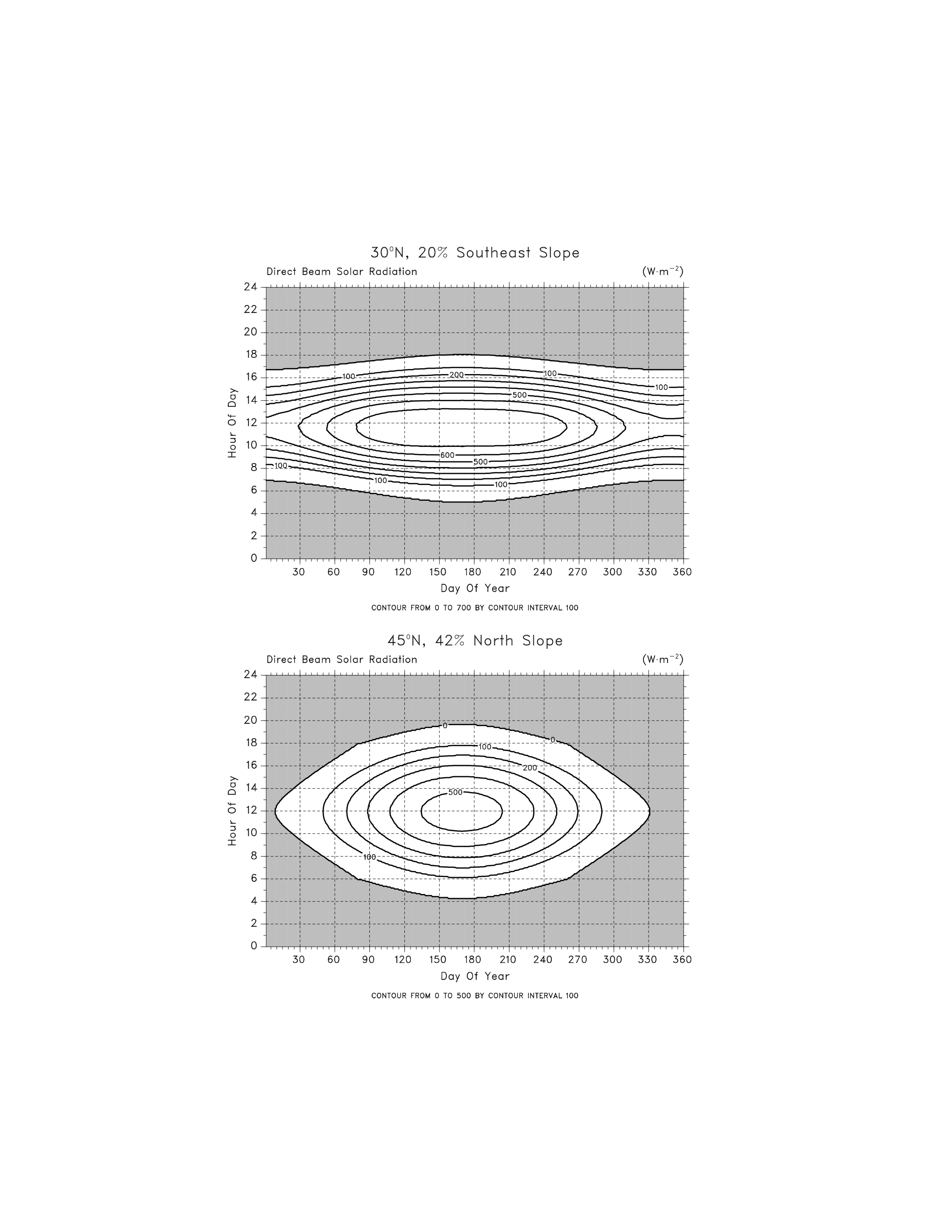 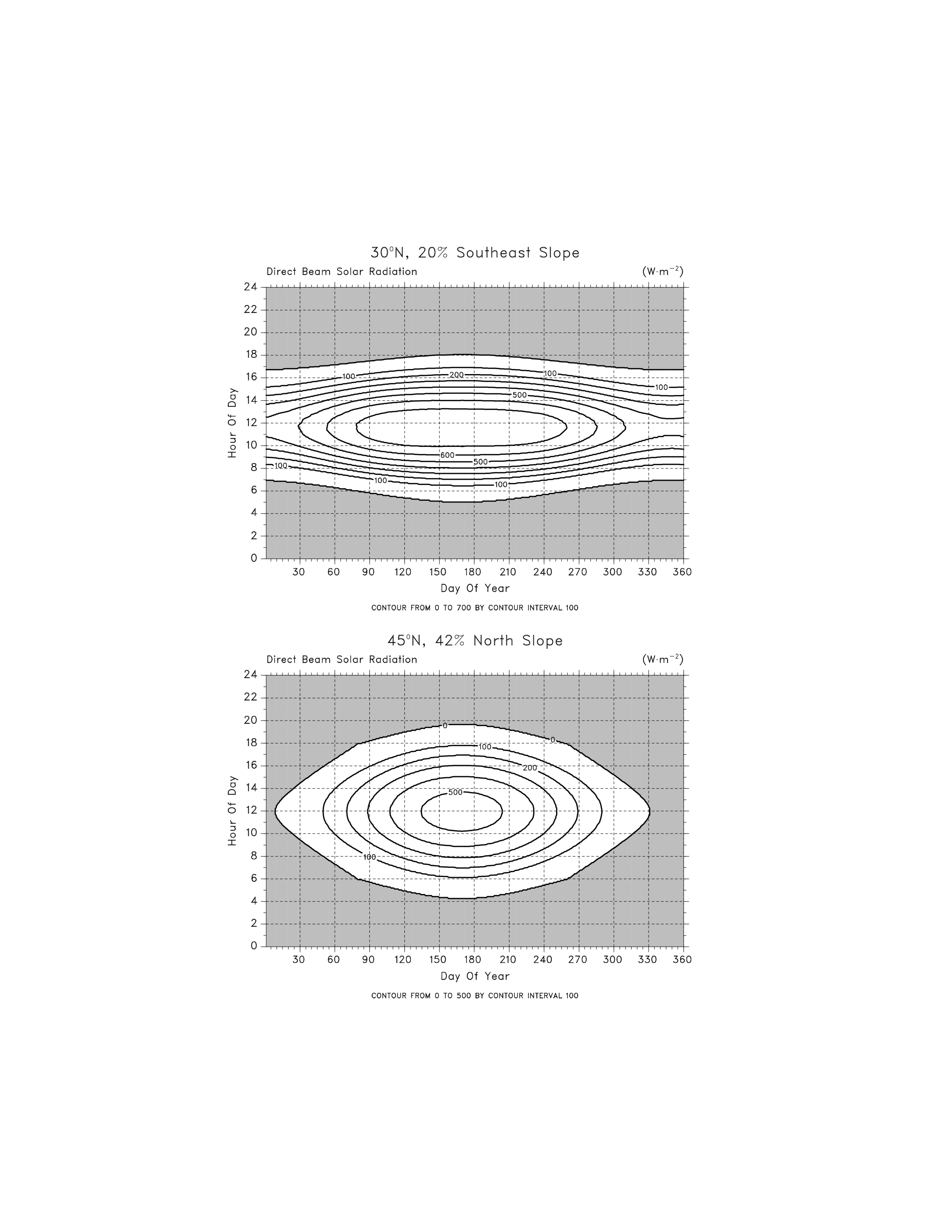 Figure 6.17
Ecological Climatology © 2008 G. Bonan
7:00
9:00
11:00
13:00
15:00
17:00
Time Of Day
Horizontal
North Wall
East Wall
South Wall
West Wall
December 21, Direct Radiation
December 21, Global Radiation
500
500
450
450
400
400
350
350
300
300
250
250
Solar Radiation (W m-2)
Solar Radiation (W m-2)
200
200
150
150
100
100
50
50
0
0
7:00
9:00
11:00
13:00
15:00
17:00
Time Of Day
June 21, Global Radiation
June 21, Direct Radiation
900
900
800
800
700
700
600
600
500
500
Solar Radiation (W m-2)
Solar Radiation (W m-2)
400
400
300
300
200
200
100
100
0
0
4:00
8:00
12:00
16:00
20:00
4:00
8:00
12:00
16:00
20:00
Time Of Day
Time Of Day
Figure 6.18
Ecological Climatology © 2008 G. Bonan
scale
200 m
North
340
340
420
380
340
380
21.0
20.5
20.0
19.5
460
500
420
19.0
540
380
420
20.0
22.5
20.5
460
21.0
22.0
380
21.5
460
420
340
Elevation from 340 m to 540 m by 40 m
Temperature from 19.0 oC to 22.5 oC by 0.5 oC
Figure 6.19
Ecological Climatology © 2008 G. Bonan
15oC
18oC
18oC
1200 m
900 m
21oC
21oC
600 m
24oC
24oC
27oC
27oC
300 m
30oC
30oC
dry adiabatic lapse rate
1oC/100 m (5.5oF/1000 ft)
dry adiabatic lapse rate
1oC/100 m (5.5oF/1000 ft)
moist adiabatic lapse rate
0.5oC/100 m (3oF/1000 ft)
18oC
19.5oC
21oC
1200 m
dry adiabatic lapse rate
1oC/100 m (5.5oF/1000 ft)
dry adiabatic lapse rate
1oC/100 m (5.5oF/1000 ft)
21oC
24oC
900 m
24oC
27oC
600 m
27oC
30oC
300 m
33oC
30oC
Figure 6.20
Ecological Climatology © 2008 G. Bonan
14
12
10
8
6
4
2
0
0600 hours
1200 hours
1800 hours
2400 hours
Temperature (oC)
600
800
1000
1200
1400
Elevation (meters)
30
25
20
15
Frequency
10
5
0
650
700
750
800
850
900
Elevation Of Warmest Temperature (meters)
Figure 6.21
Ecological Climatology © 2008 G. Bonan
Cumulative Flux (MJ m-2)
Cumulative Flux (MJ m-2)
Upland
Small lake
Medium lake
Large lake
Cumulative Flux (MJ m-2)
Cumulative Flux (MJ m-2)
100
100
100
100
150
150
150
150
400
400
400
400
200
200
200
200
250
250
250
250
350
350
350
350
300
300
300
300
Day of year
Day of year
Day of year
Day of year
1500
1500
G
Rn
1000
1000
500
500
0
0
1500
1500
H
E
1000
1000
500
500
0
0
Figure 6.22
Ecological Climatology © 2008 G. Bonan
(C)
Temperature
Ice Cover
0
16
1
3
23
2
14
10
3
12
22
4
10
8
4
20
Depth (meters)
5
8
18
6
6
16
6
14
7
12
8
10
8
9
10
Feb
Mar
Apr
May
Jun
Jul
Aug
Sep
Oct
Nov
Dec
Jan
Figure 6.23
Ecological Climatology © 2008 G. Bonan
Offshore Aloft
H
L
Sensible Heating
Of Air Column
L
Onshore At Surface
H
Warm Land
Cool Water
L
H
Onshore Aloft
Sensible Heating
Of Air Column
H
L
Offshore At Surface
Cool Land
Warm Water
Figure 6.24
Ecological Climatology © 2008 G. Bonan
10
8
6
4
2
0
18
19
20
21
22
23
Temperature (oC)
Height (meters)
Figure 6.25
Ecological Climatology © 2008 G. Bonan
25
Day
20
15
Temperature (oC)
10
Night
5
-25
0
25
50
75
100
Distance From Forest Edge (meters)
6
5
4
Temperature Difference (oC)
3
2
1
0
-20
0
20
40
60
80
100
Clearing Diameter (meters)
Figure 6.26
Ecological Climatology © 2008 G. Bonan
0
-20
-40
-60
Net Radiation (W m-2)
-80
-100
-120
0
1
2
3
4
5
6
7
8
9
10
Ratio Of Clearing Diameter To Forest Height (D/H)
Figure 6.27
Ecological Climatology © 2008 G. Bonan
100
80
60
40
20
0
-10
-5
0
5
10
15
20
25
30
-10
-5
0
5
10
15
20
25
30
Percent Of Wind In Open
High density
Windbreak
Medium density
Low density
Distance In Proportion To Height (Distance/Height)
Medium Density Plan View
(percent of wind in open)
110%
90%
100%
80%
100%
wind
90%
40%
50%
70%
80%
70%
60%
60%
110%
Distance In Proportion To Height (Distance/Height)
Figure 6.28
Ecological Climatology © 2008 G. Bonan